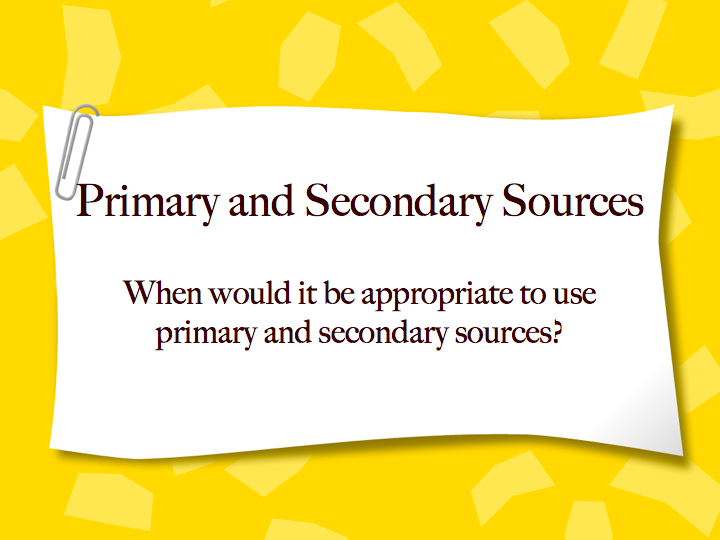 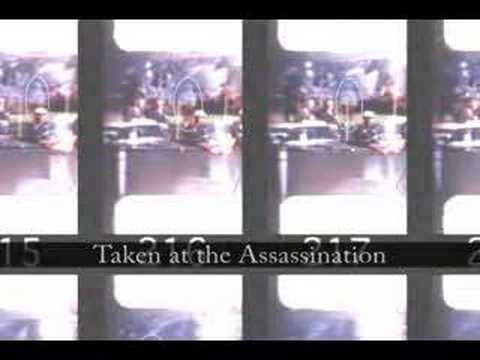 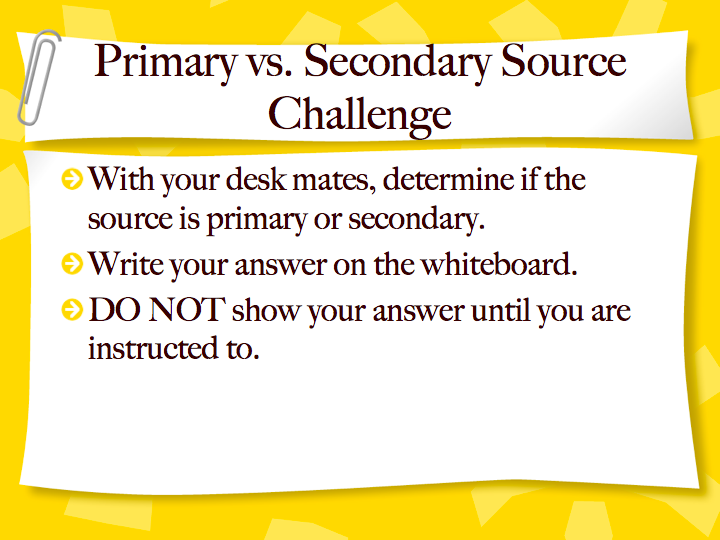 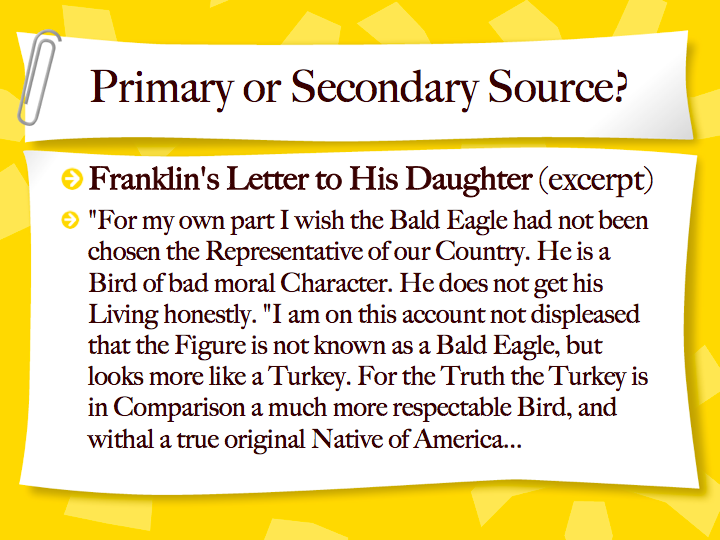 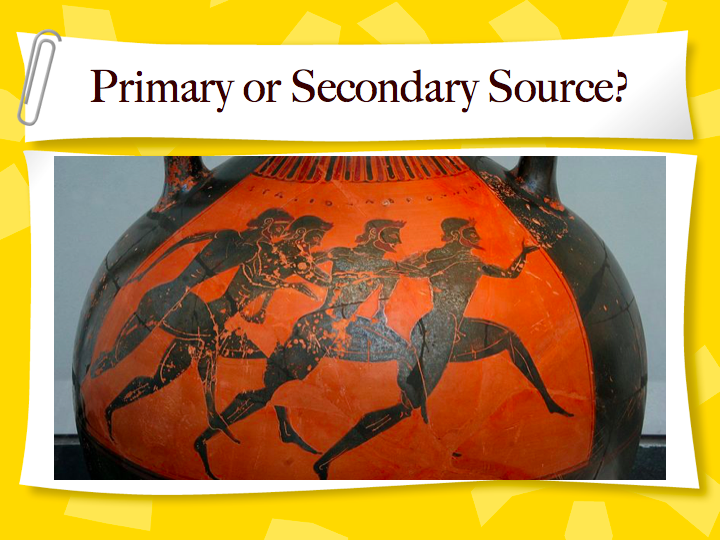 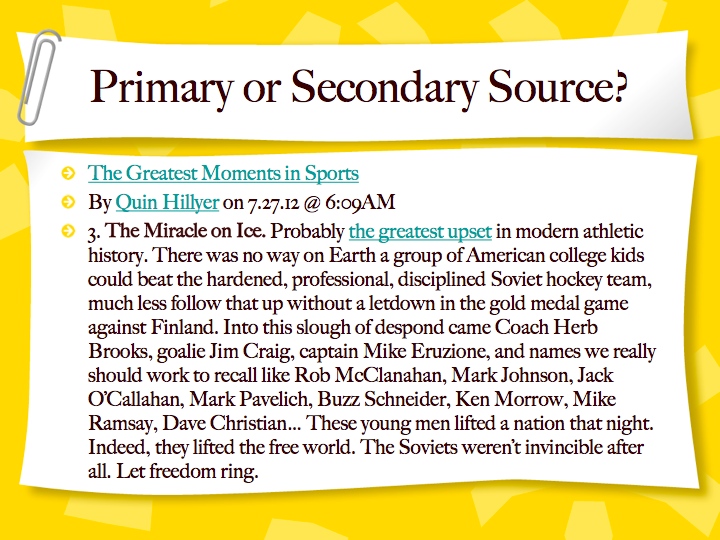 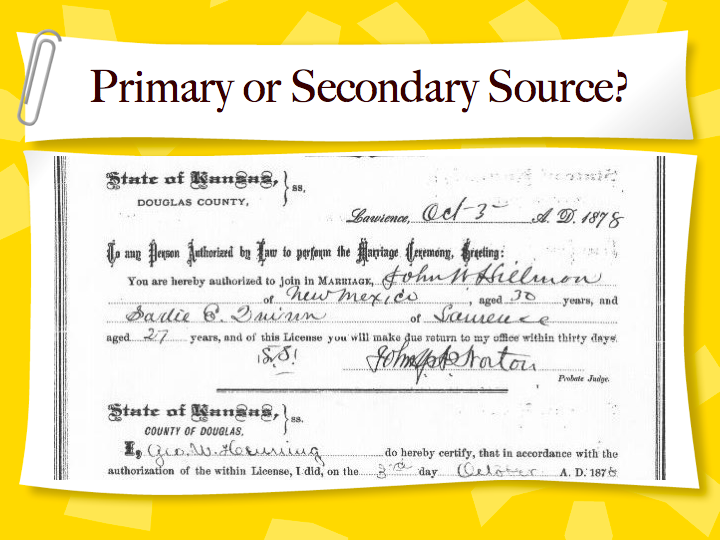 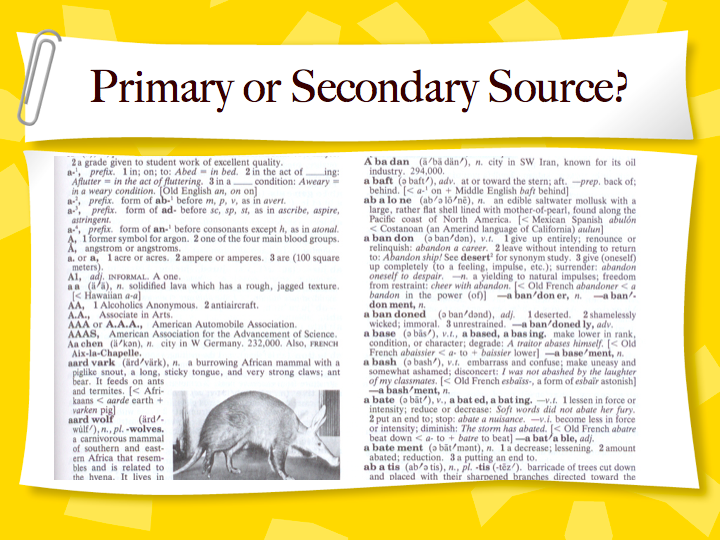 Primary vs Secondary Sources Double Bubble Map
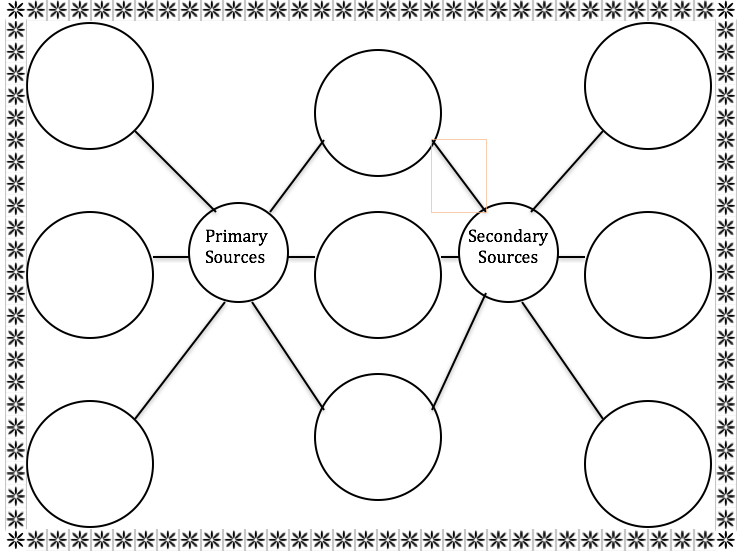 On page ________, create a double bubble map.
Compare and contrast the two types of sources